Main Injector Shutdown Status
D. Morris
MI Dept. Meeting
July 31, 2024
General
Monday, all MI enclosures (MI-8, MI-10 and MI 20-62) are on shutdown keys.

MI-10 and MI 20-62 require KRS LOTO in the MCR

All three enclosures have unique RWPs that must be read and signed 
	-In the MCR or Online

Some areas of the tunnel will have work site specific PPE requirements.
	MI-8 collimator area will require steel toe shoes, eye protection, gloves and 	hard hats.

September 23rd:
	Beam to users???
2
MI Department Meeting  |  D. Morris
7/31/2024
Tunnel Work
MI-8 Collimator installation (10 weeks)
		Base plates have been installed and are aligned
		Grouting scheduled to begin today
	RF Dual PA cavity upgrades (3 stations)
		Electrical pulls are complete
		Upgrade four modulators (one spare)
	
	Repair Ion Pumps
	Replace last of the white LCW hose (underway)
	Fix Recycler Vertical IPM cables, (vacuum was vented today)
	Address found leaks (underway with TD support)

	MI-201 Sump discharge line replacement (stairwell/alcove only)
	MI-218 Sump discharge line replacement (entire line).  
		Underway.

	Vacuum issues in P150 line (~704) being investigated
3
MI Department Meeting  |  D. Morris
7/31/2024
Upstairs Work
Main jobs:

MI-20 Upper transformer cable pulls
MI-20 Lower transformer cable pulls

Heat Exchanger cleaning: MI-62 finished,
	MI-8 in progress (still).  Offsite for a 
	few days

VCB PMs
Transformer/Switchgear PMs

PM all LCW pumps/motors

MI-218 excavation for sump line replacement
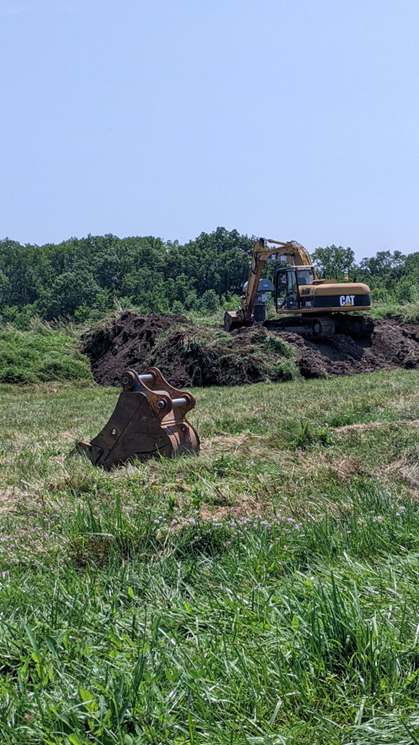 4
MI Department Meeting  |  D. Morris
7/31/2024
Conventional Power Outages
Please report any additional MI outages to the MCR.
5
MI Department Meeting  |  D. Morris
7/31/2024